Friday Maths
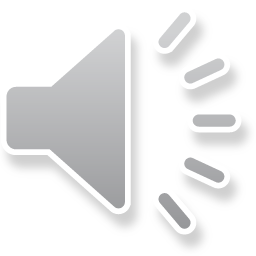 Maths Drill
Challenge:
40 children need 2 pencils each.
There are 10 pencils in one box. 


Write down the correct number of boxes of pencils that would be needed. 


4               10                2                    8
3 x 3 =
4 x 4 =
5 x 3 =
221 + 321 =
50 + 72 =
100 – 25 =
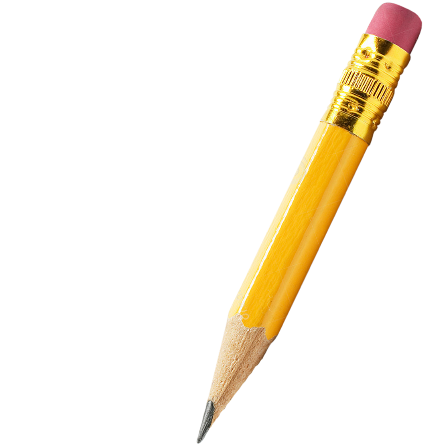 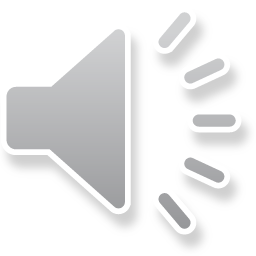 Maths Drill
Challenge:
40 children need 2 pencils each.
There are 10 pencils in one box. 


Write down the correct number of boxes of pencils that would be needed. 


4               10                2                    8
3 x 3 = 9
4 x 4 = 16
5 x 3 = 15
221 + 321 = 542
50 + 72 = 122
100 – 25 = 75
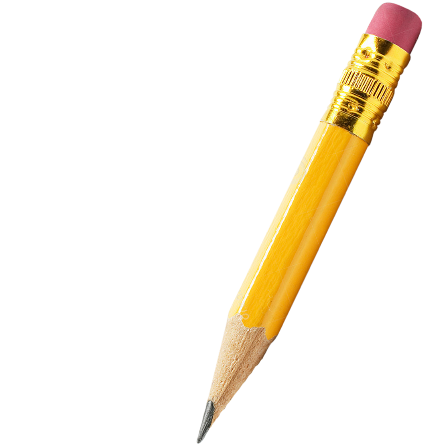 Pencils needed: 40 x 2 = 80

Boxes needed: 80 ÷ 10 = 8

8 boxes are needed.
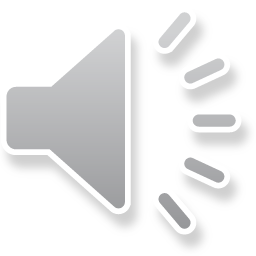 Multiplying by 4
Add or subtract 4 to find the answers to new times table facts.
Count in 4s to answer times table questions.
Match questions with correct answers.
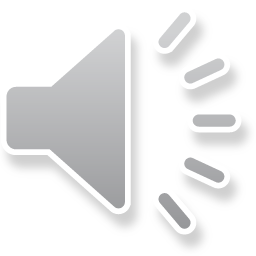 In focus
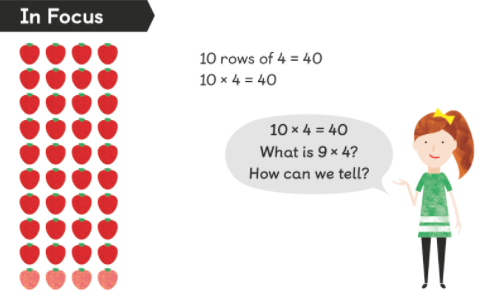 How have the strawberries been arranged?
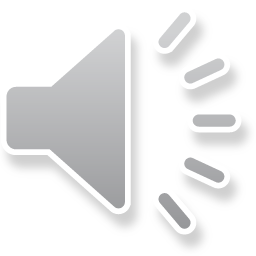 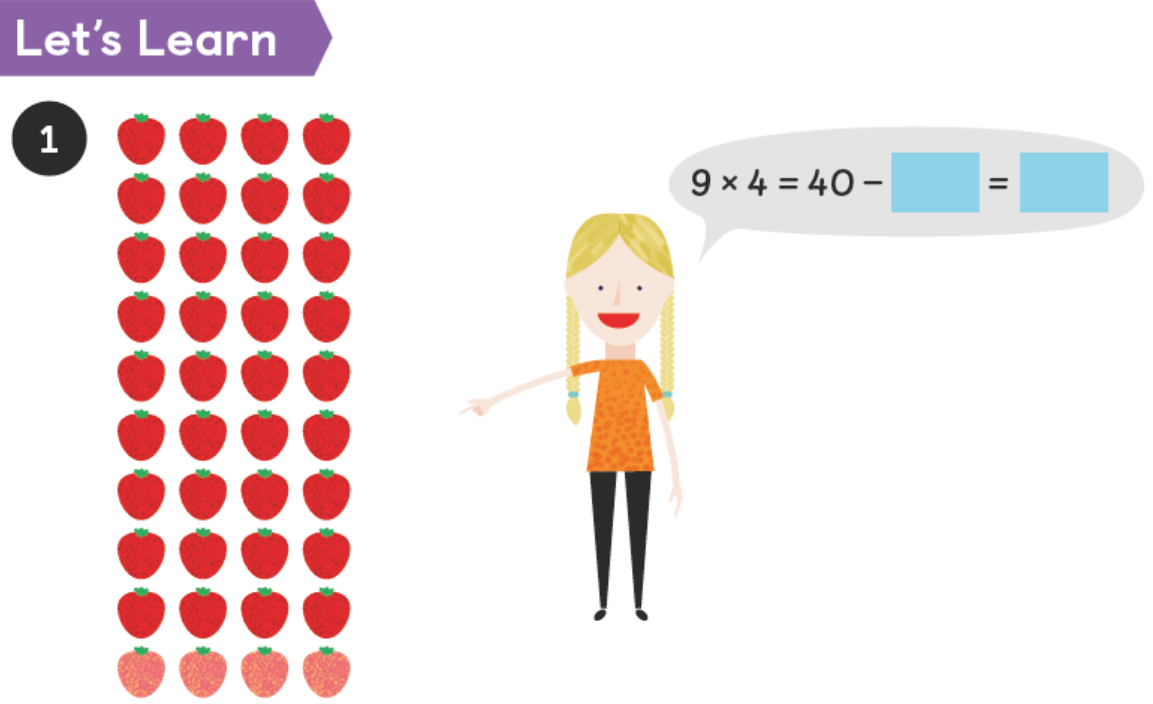 4
36
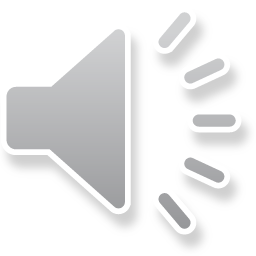 Let’s Learn
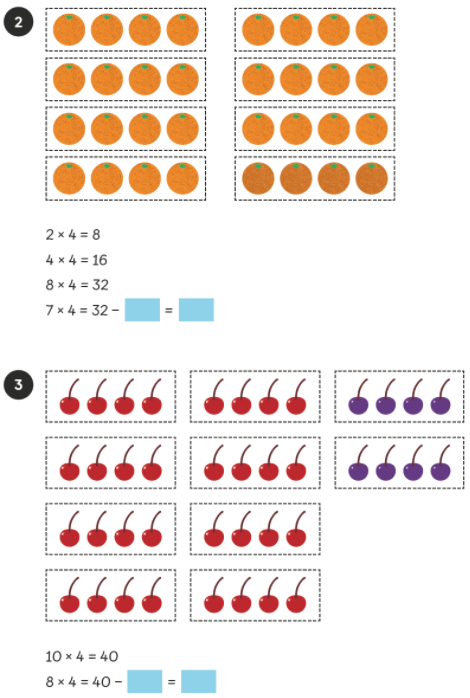 4
28
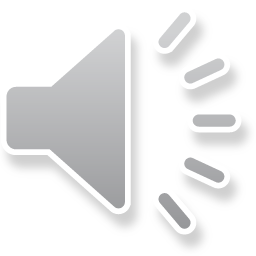 Let’s Learn
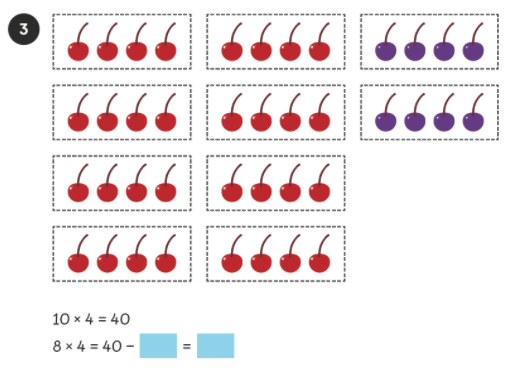 8
32
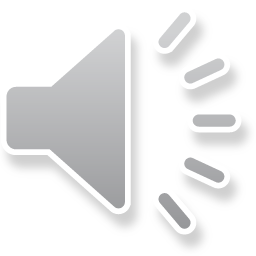 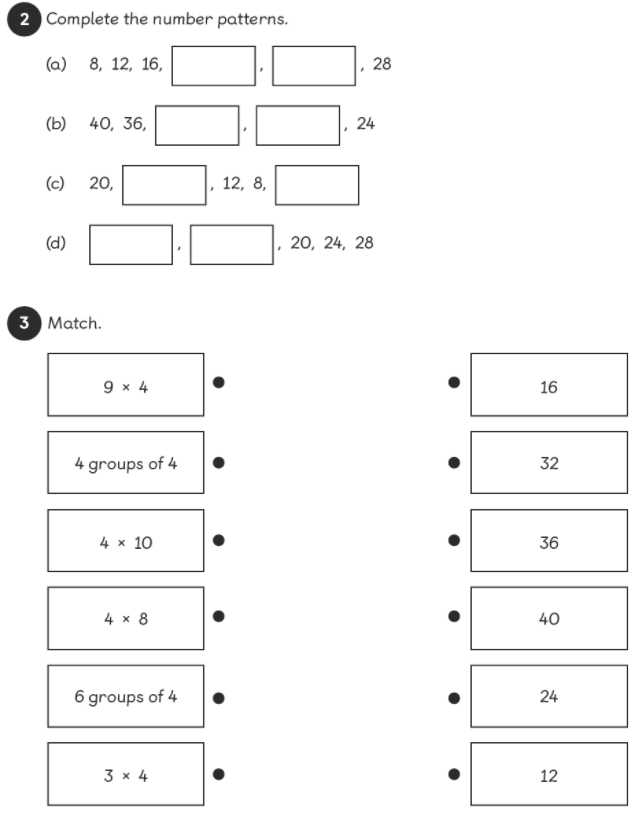 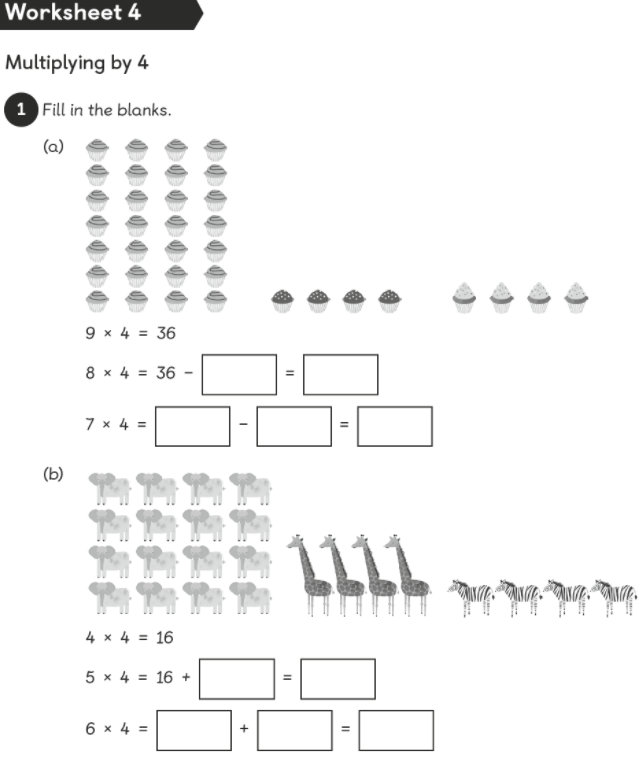 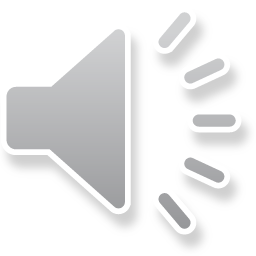 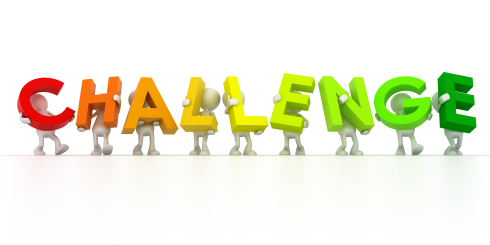 Extension
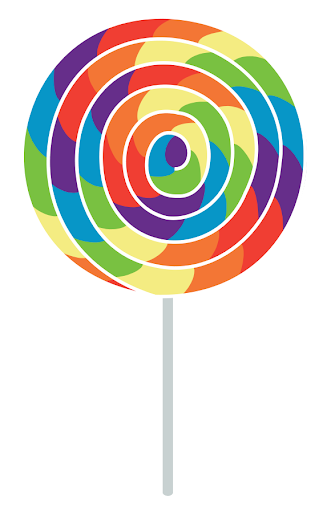 1. Ben wants to buy 4 lollies for each of his twelve friends.
 How many lollies will he need to buy?     ____________
2. Tom has 4 friends over for tea.  They have 3 fish fingers each. 
How many fish fingers does Tom’s mum have to buy for his friends? ___________
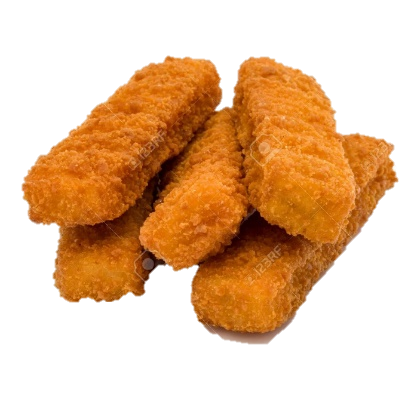 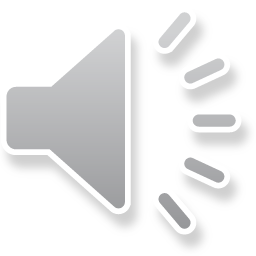